First online Meeting 
3rd July 2019

Community of Practice (1):
“Labour Market Information Systems as an Essential basis for effective Employment Services for Youth"
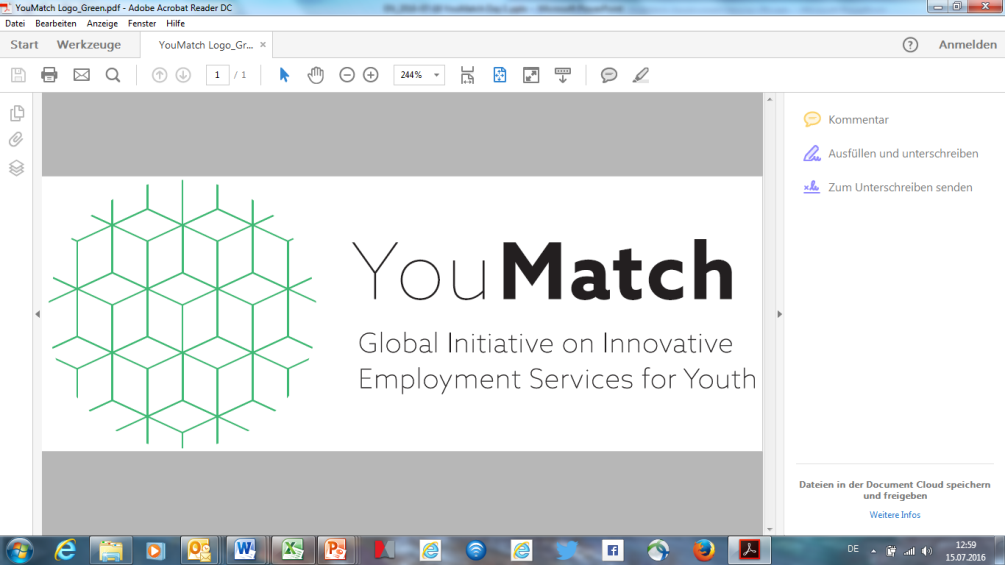 WELCOME
Jordan / Ethiopia / Italy / Palestine / Namibia / Malawi / Rwanda / Uganda / Germany
Navigation Hints
Recording
Using of camera and screen share 
Using slides during the Meeting
Presentations 
Managing participants’ interventions 
Mute and unmute yourself
Put your video on and off
Write chat message to a specific person/ to all 
Support for the session: the Tandem and the GIZ focal point
AGENDA
Welcome and navigation hints (5 mins)
Agenda for today 
Meeting objectives and expected results  
 Personal presentation (25 mins)
Getting to know the program (30 mins)
Presentation of the YouMatch program
Discussion & clarification of the objectives of the CoP
Next Steps (20 mins)
Closing & check-out (10mins)
Meeting Objectives and Expected Results
CoP members get to know each other and the program YouMatch
Clarification of meeting planning (preferred hours etc)
Next steps for the second meeting (preparation for Turin
Community of Practice (1)
1 Facilitator
1 Tandem
1 YouMatch Focal Point 
10 Members
6 public
3 private
2 GIZ
Personal Presentations
Name: Honore Tshitenge
Organization: GIZ
Position: Project Advisor – YouMatch Focal Point for CoP (1)
Country: South Africa
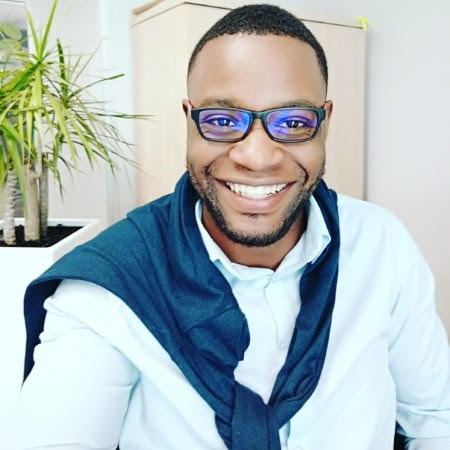 Name: Yasameen Al-Nadheri
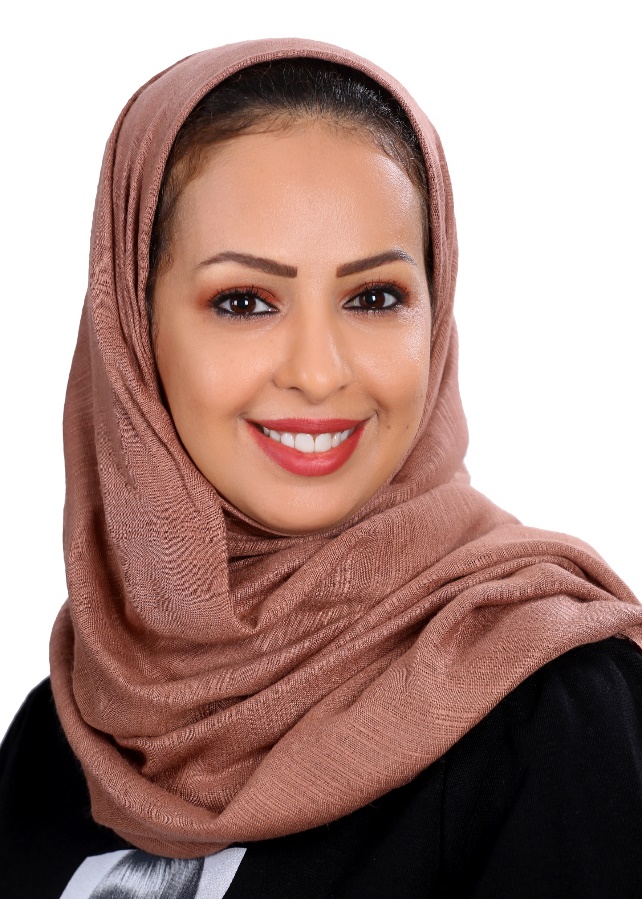 Organization: YouMatch,GIZ
Position: Facilitator for CoP (1) ,YouMatch Tandem for CoP (3) 
Country: Yemen- Based in Jordan
Name: zubeidy Al zubeidy
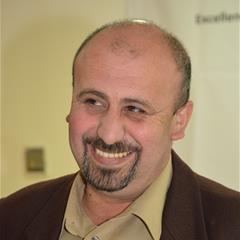 Organization: GIZ
Position: programme advisor
 Country: Palestine
Name: Indongo Indongo
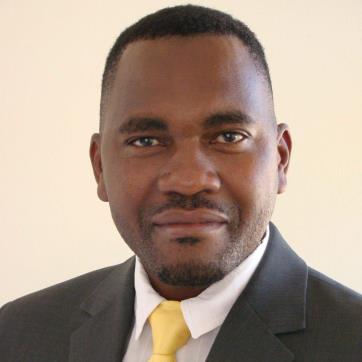 Organization: Namibia Training Authority 
Position: Manager -Research and Policy Planning 
Country: Namibia Training Authority
Name: Pachalo Mwanza
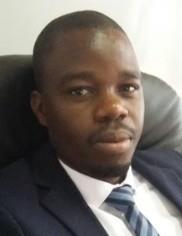 Organization: Planning and Research Division for TEVET Authority 
Position: Monitoring and Evaluation Specialist 
Country: Malawi
Name: Eduarda Castel-Branco
Organization: European Training Foundation 
Position: Senior Specialist in VET Policies and SystemsOperations Department
 Country: Italy
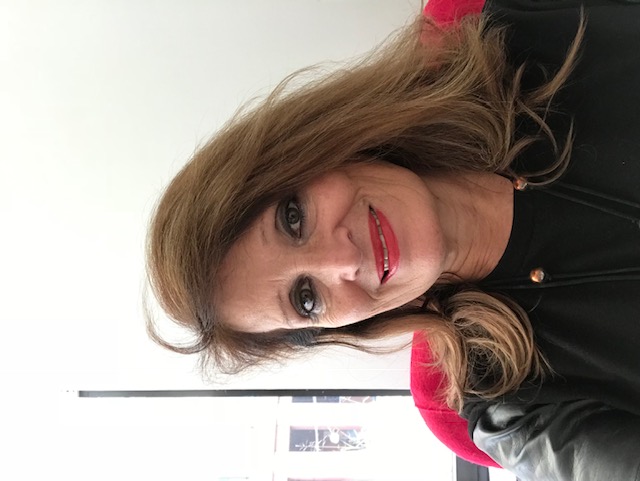 Name: Ephrem Gidey Berhe
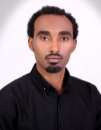 Organization: Addis Ababa Science and Technology University 
Position: Assistant Professor of Industrial Engineering 
Country: Ethiopia
Name: AGABA Gilbert
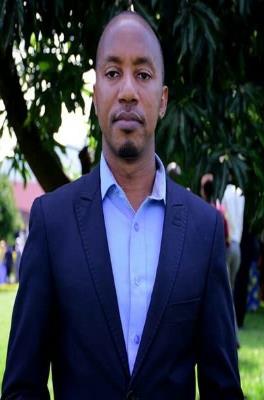 Organization: Rwanda Development Board-RDB
Position: Labour Market Analyst-RDB
Country: Rwanda
Name:Marcel Hertel
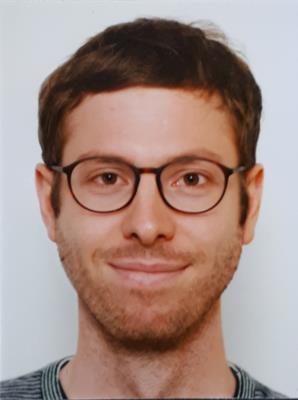 Organization: GIZ
Position:Advisor for Labour Market Statistics and especially Labour Market Information Systems 

Country: Germany- Based in Rwanda
Name :MIKE GEORGE MTUKULO
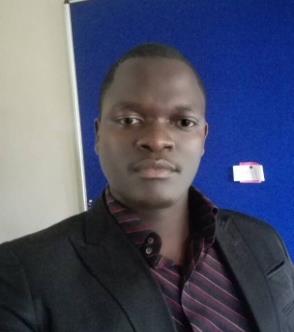 Organization: Ministry of Labour, Youth, Sports and Manpower Development 
Position: Labour Officer 

Country: Malawi
About YouMatch II
Facilitator: Introduction 
GIZ focal point (presentation)
Discussion

Duration: 30 minutes
A Network on Employment Services for Youth
Improvement of employment services    youth employment
Thematic Communities of Practice
(e.g. “Career Guidance & Life Skills at schools”)
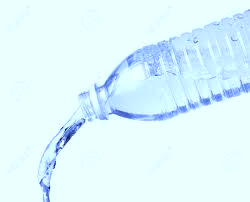 Members: 
public institutions, CSOs, private sector from Africa / MENA
National strategies & policies
Continental / regional strategies & policies
International expertise
National experiences
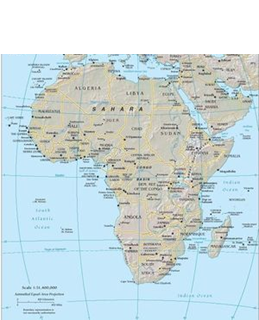 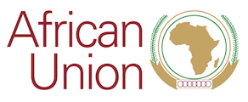 Facilitation
Capacity development of members
webinars, study tours,         
  conferences,     
    trainings, share                   
       home grown  
       experiences…
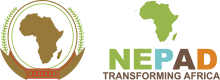 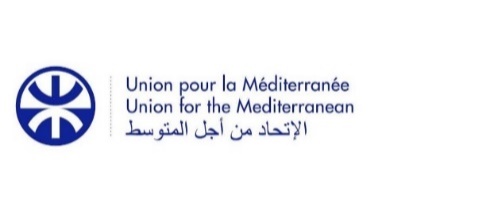 Transfer of approaches
Policy recommendations
Technical expertise
Services / products
Quality assurance
A network of 90 experts / practitioners from public employment services, the private sector, civil society organisations and academia
An interregional Steering Committee
A partner network sharing their expertise
A network of national practitioners
Next Steps
Questionnaire on knowledge map
Next online meeting- best time of the day, time zone etc
Reminder to register on ILO online
Questions and Comments
Next Steps
Following documents via mail after meeting;
YouMatch ppt
Profiles of all CoP members in one PDF file
Check Out
What motivated me today for my future participation ( e.g. regarding the group, the information shared…)?
THANK YOU!!